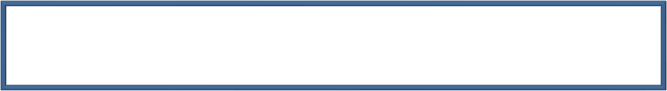 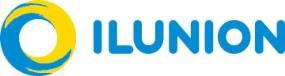 DIRECTORA DIVISION SOCIO SANITARIO
Paola del Río Cebrián
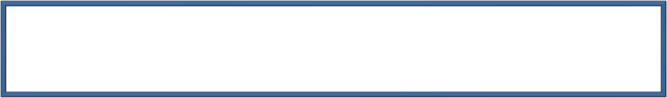 DIRECTORA ILUNION FISIOTERAPIA Y SALUD
Tamara Nuñez Martín
Director Área de personas y gestión del talento
Mar Sanchez
Área de Desarrollo de Negocio
Leticia Apaolaza Almarza
Director Financiero Oscar Rodriguez Nadal
Área UUAP Ana Simón Esteban
AREA FISIOTERAPIA
Fisioterapeutas
Clasificación: Interna